Safety for Kids with Computers and cell phones
Information for Parents and Guardians
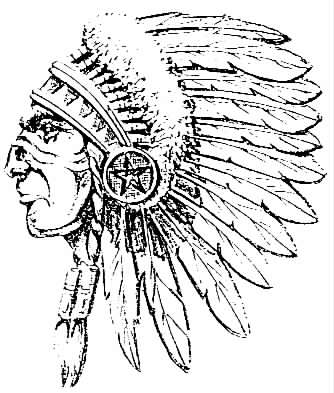 Buckeye Local School District
Computer Safety and Practice
Where is your computer at home?
Suggestion to keep it in a public space, i.e. living room, family room, office, kitchen, etc.
Access?
Sleeping?
Friends?
Strangers?
Web Sites?
Camera’s?
Sharing?
Cell Phone Safety and Practice
Cell Phone vs. Smart Phone?
Access?
Sleeping?
Friends?
Strangers?
Web Sites?
Camera?
Sharing?
Cell Phone Safety and Practice
Driving while texting/talking?
Over 421,000 people injured by distracted driving in 2012 (NHTSA)
3328 deaths due to distracted driving in 2012 (NHTSA)
21% of fatal crashes by drivers aged 15-19 were due to cell phones (NHTSA)
Set a good example.  Don’t talk or text and drive
Distracted driving includes more than cell phone usage
Cell Phone Statistics and Questions
78% of 12-17 year olds have cell phones (Pew Research Center)
Cell phones are here to stay
How will you manage your child’s device?
What kind example(s) will they see?
Use teachable moments
Social Media
Facebook, Twitter, Instagram, Google+, etc.
General rule of age 13 to participate on these sites
Cyberbullying
Harassment
Sexting
Privacy Concerns
Positives of technology
Practical Suggestions
Family computer in public space
Use minimum age for social media (13)
Create a family password
Young kids must “friend” you 
You must be able to check accounts
Monitor usage as you would any possible danger
Learn more
References / AttributionsSites Used For This Presentation
https://www.wiredsafety.org/
http://nhtsa.gov
http://www.pewresearch.org/
http://pediatrics.aappublications.org/
http://www.stopbullying.gov/
http://www.onguardonline.gov